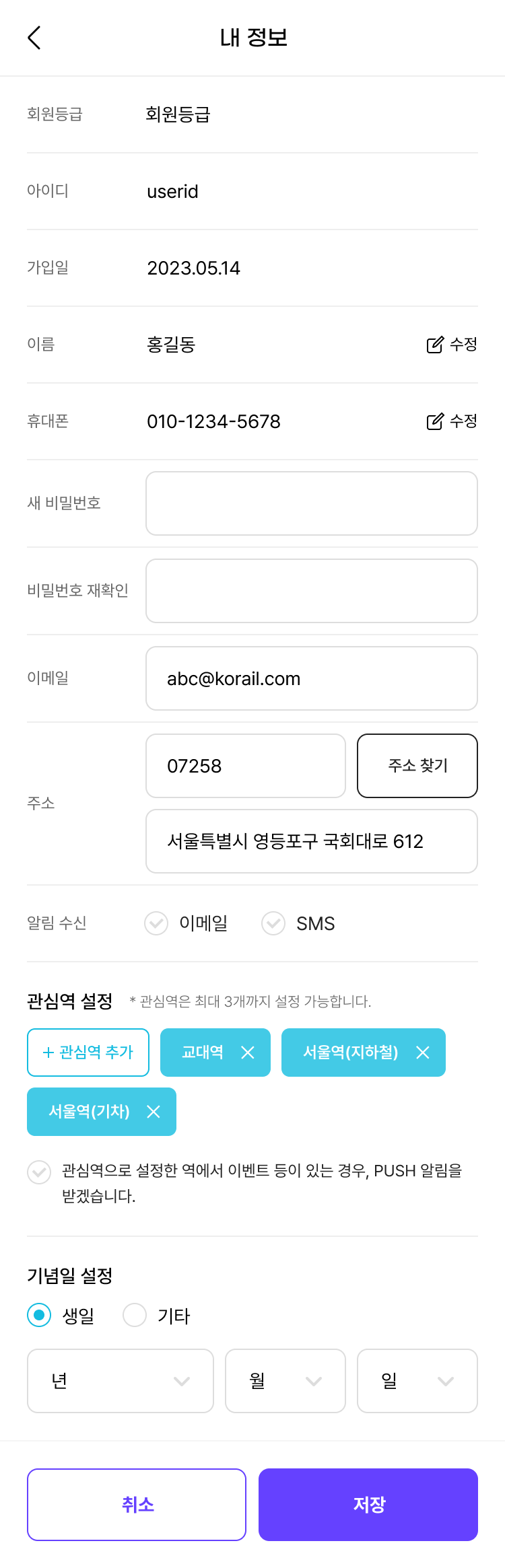 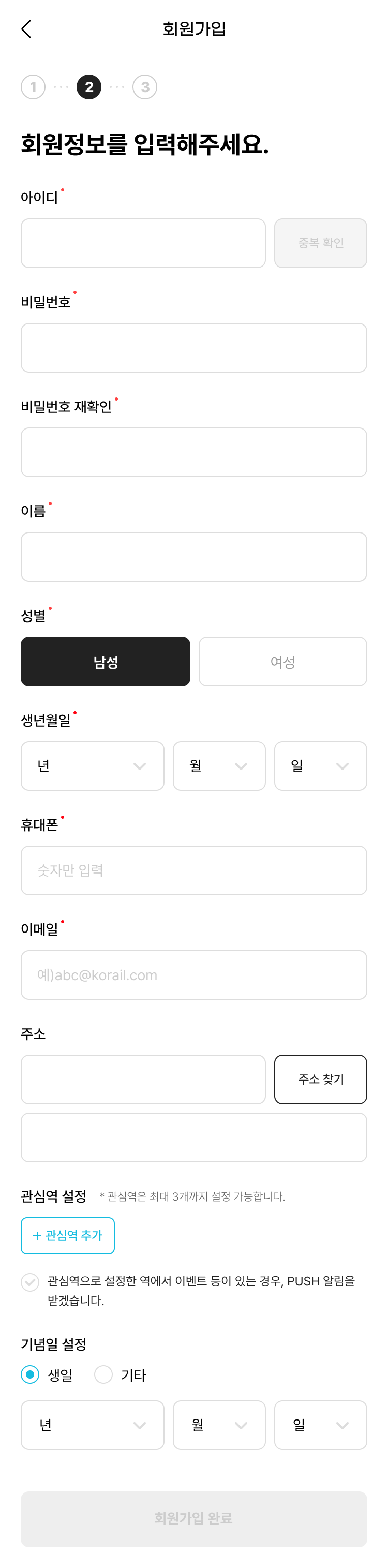 개발
퍼블
(이메일 회원가입 기준) 휴대폰 아래에 ‘닉네임’ 입력 필드 추가 부탁드립니다.

- 기본값으로 [실명]이 표시되도록 처리 부탁드립니다. (필요 시, 해당 데이터 수정)

- 입력 필드는 이메일이나 주소처럼 인풋 박스에 기존 입력값이 남아 있는 형태입니다.

- 닉네임은 필수값입니다. DB에 새로 추가하면서 기존 회원들은 [실명] 데이터로 일괄 입력 부탁드립니다.

- 닉네임 아래 안내 추가 부탁드립니다.(관심역 안내와 동일하게)
*등록한 닉네임은 앱 후기 작성 시 및 스토리오더 주문 시에 사용됩니다.

- 닉네임 관련 내용은 이메일 가입 / 카카오톡 가입 / 네이버 가입 모두 동일합니다.
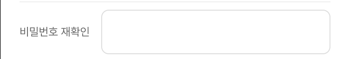 홍길동
닉네임
*등록한 닉네임은 앱 내 후기 작성 시 및 스토리오더 주문 시에 사용됩니다.
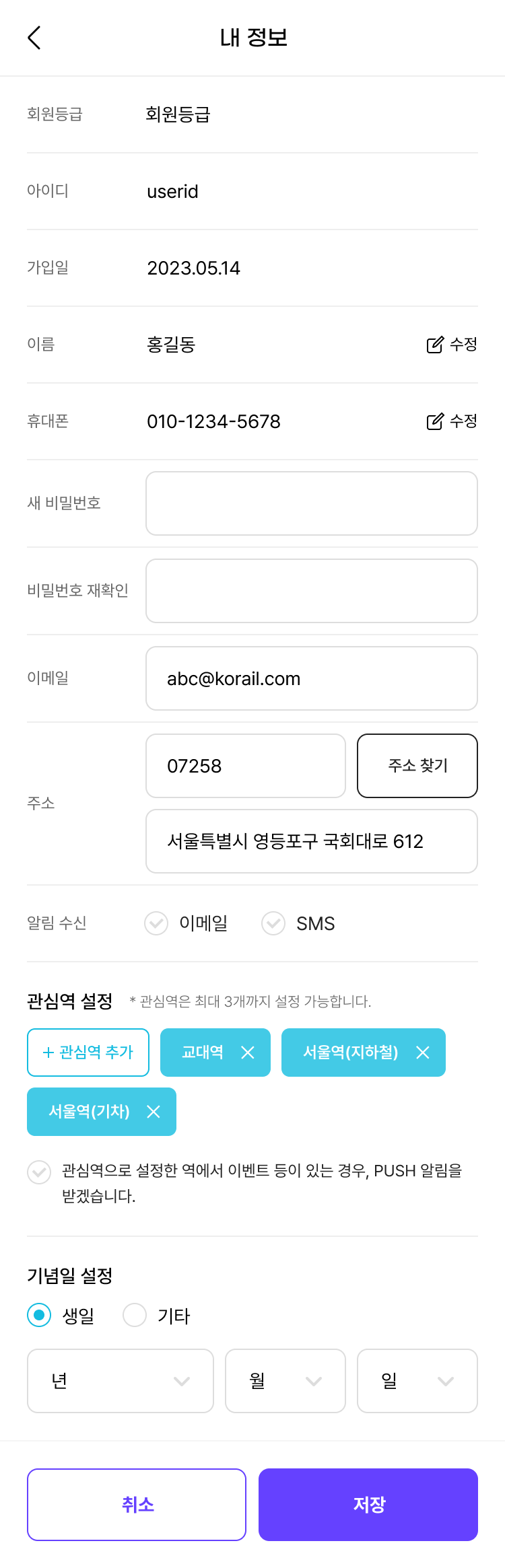 [APP] 회원가입 (signup)
1.닉네임 field (new)   - add it next to 휴대폰 field
  1) inputbox : {st_user.nickname}
     - validation: required, max length(100 bytes), just allow Korean character
     - set user name by default after phone verification

[APP] Mypage > 내정보 (/mypage/userinfo)

1.닉네임 field(new)   - add it next to 휴대폰 field
  1) inputbox : {st_user.nickname}
     - validation: required, max length(100 bytes),  just allow Korean character
  2) guide text     - “*등록한 닉네임은 앱 후기 작성 시 및 스토리오더 주문 시에 사용됩니다.”
orderer_name
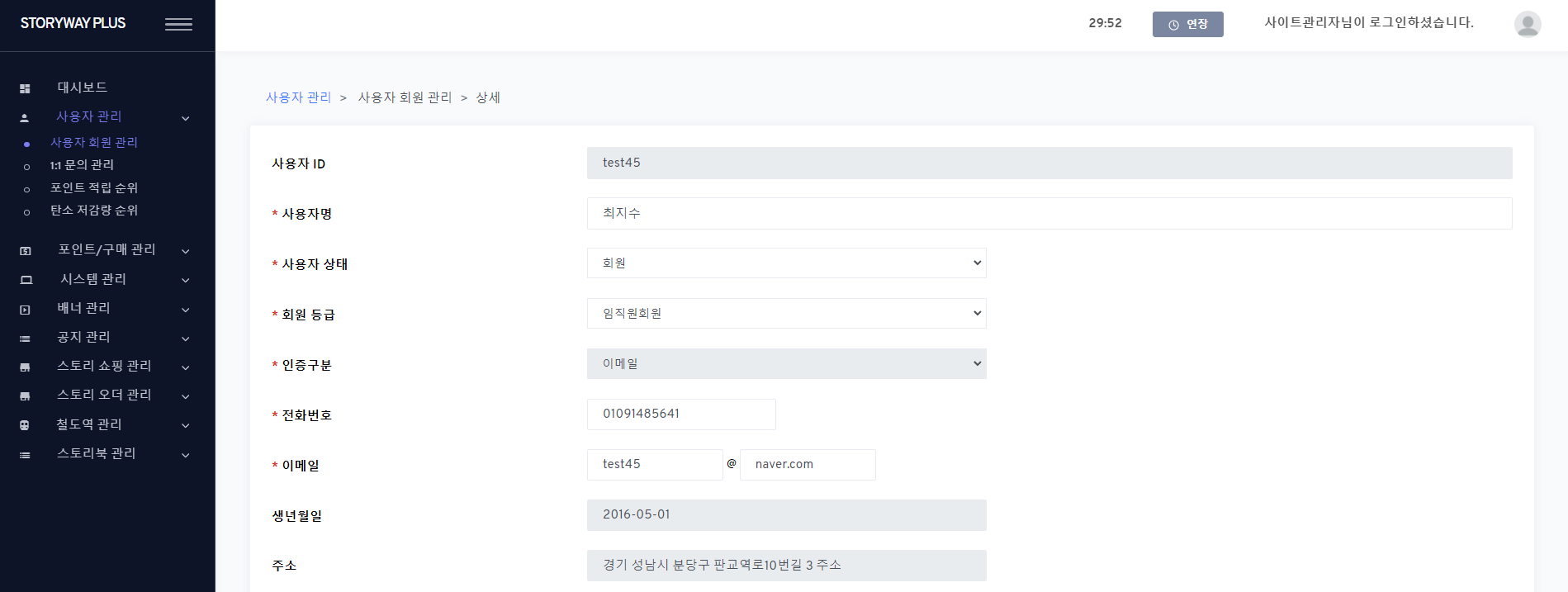 [ADMIN] 사용자 관리 > 사용자 회원 관리 (/user) > 상세 (Modify)
1.닉네임 field (new)   - add it next to 사용자명 field
  1) inputbox : {st_user.nickname}
     - validation: required, max length(100 bytes)
[API]
1.QnA
  (GET) /api/qna/list, /api/qna
   1) Reposne – add fields
      - reg_user_nickname / reply_user_nickname
 
2.Review
  (GET) /api/mall_review_list, /api/my_review_list, /api/product_review_list, /api/review, /api/recommend_mall_list, /api/recommend_mall
  1) Reposne – add field
     - reg_user_nickname

3.USER
  (GET) /api/user
  1) Reposne – add field
    - nickname

  (POST) /api/signup
  (PUT) /api/user
  1) RequestBody
     - nickname 닉네임 (string)

4.ORDER  [GET] /api/pos/order  1) Response – add field
     - user_nickname (after user_name) [GET] /api/agent/store_order_list 1) Response – add field
     - orderer_nickname (after orderer_name)
API

(GET) /api/agent/store_order_count
(GET) /api/pos/order
(GET) /api/qna/list
(GET) /api/mall_review_list
(GET) /api/my_review_list
(GET) /api/product_review_list
(GET) /api/review
(POST) /api/signup
(GET) /api/user 
(PUT) /api/user 
(GET) /api/user_point

에 추가될 것으로 예상됩니다.
개발
‘닉네임’ 표시 필드 추가 부탁드립니다.
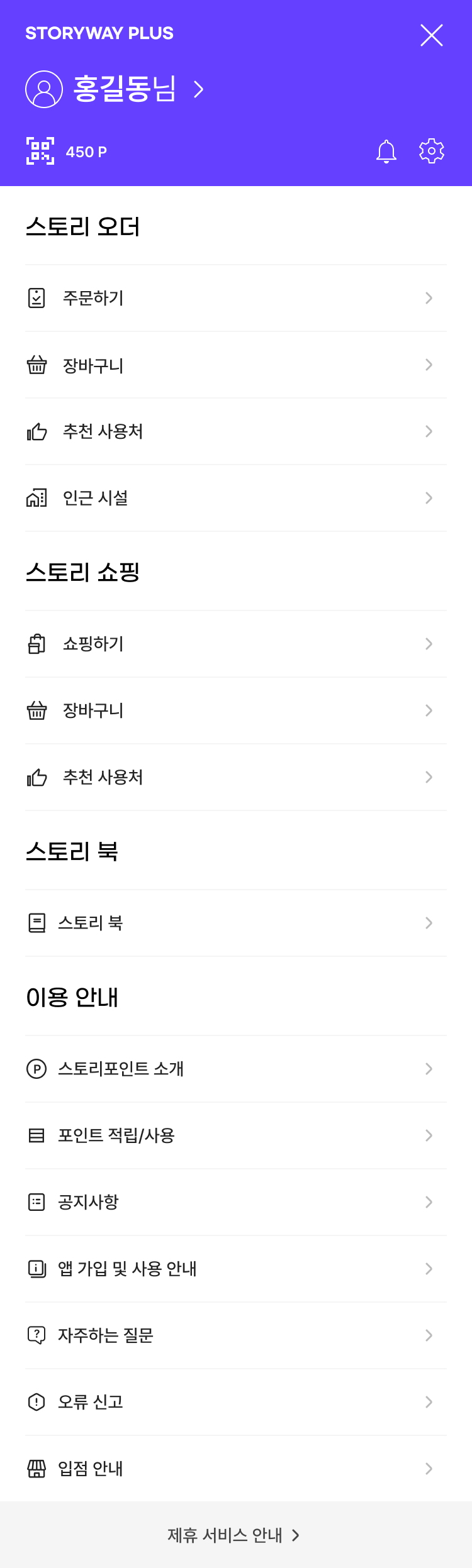 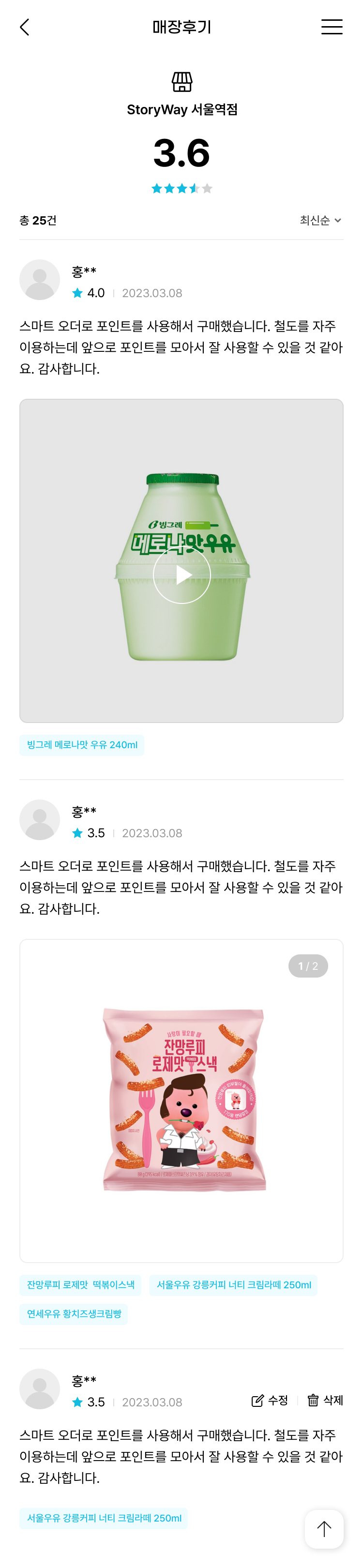 개발
시안 단계에서는 마스킹 처리하였으나 현재 실제 화면에서는 마스킹 처리되어 있지 않기 때문에 연결 데이터만 수정되면 될 것 같습니다.
(현재) : [실명(이름)] 표시
(수정) : [닉네임] 표시
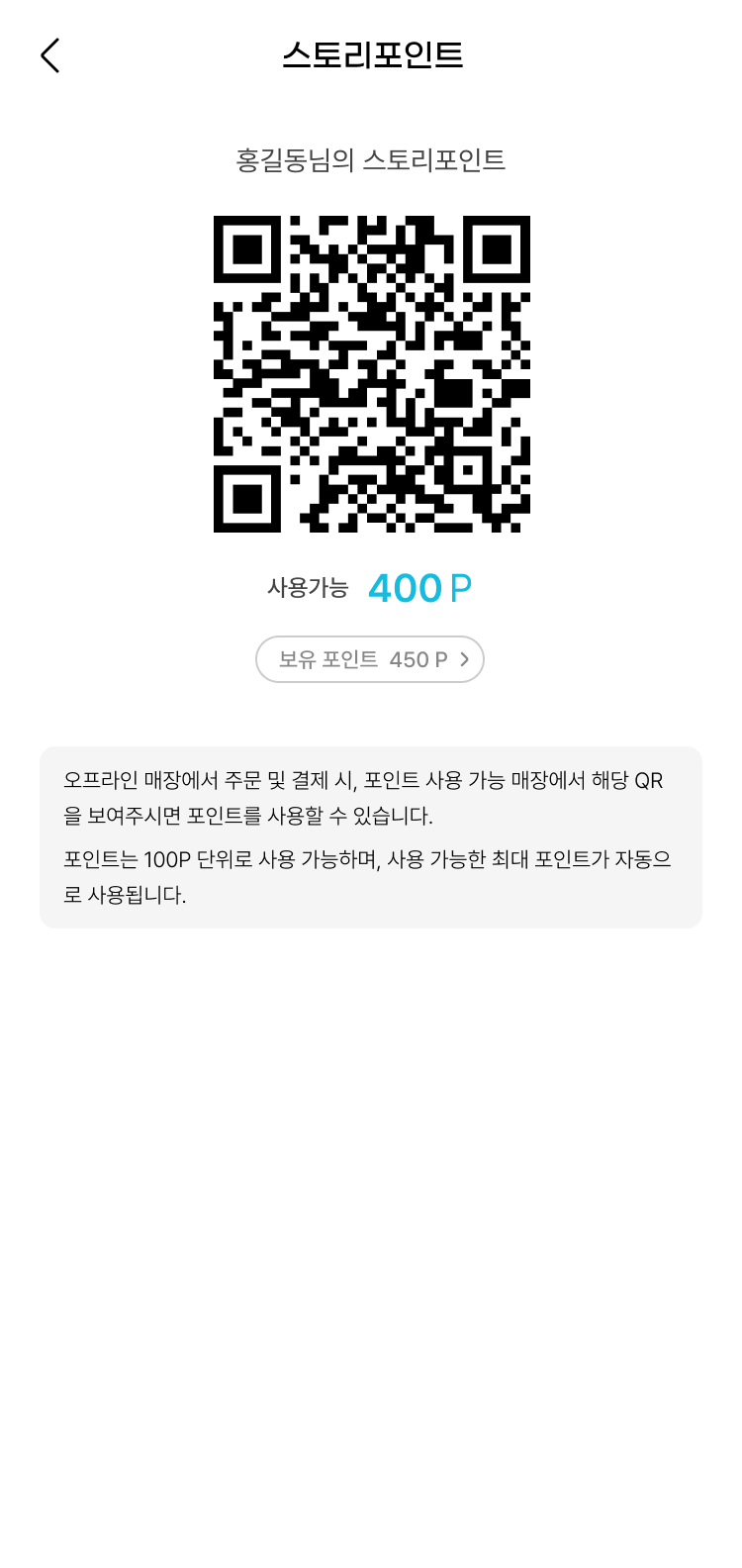 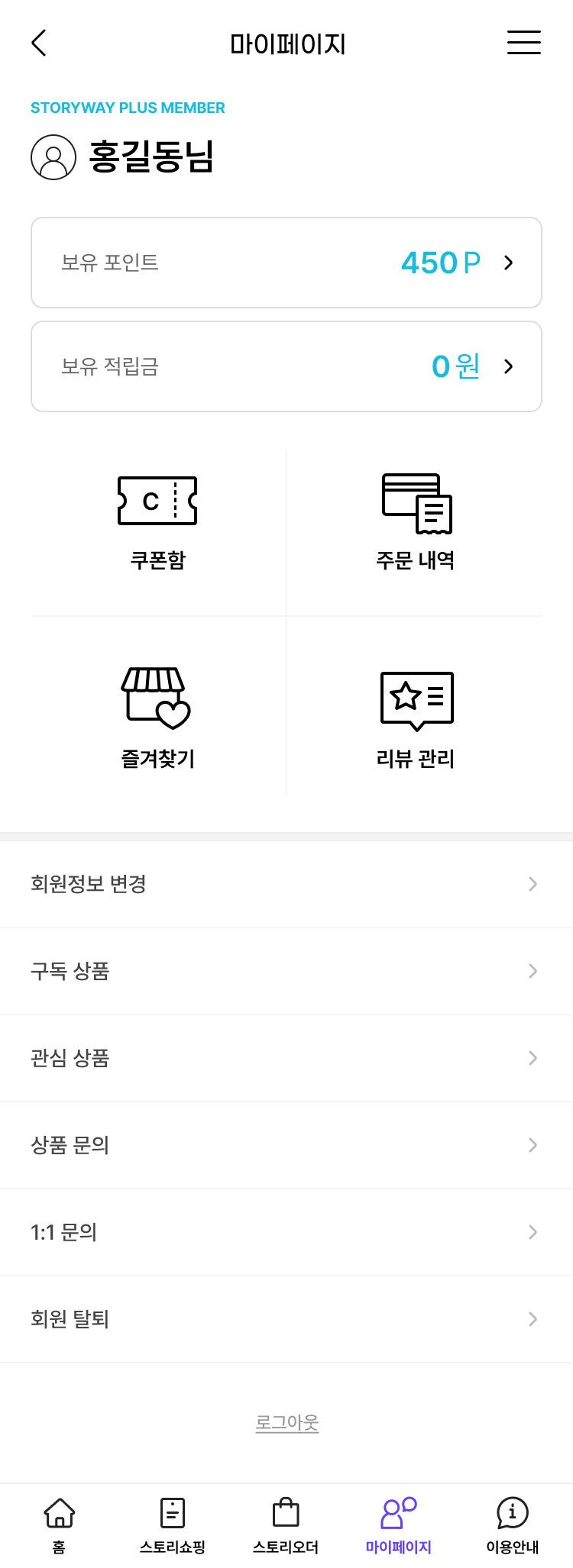 [APP]
1.Left menu / Mypage
  - replace username by nickname
2.QR (/qr)
  - replace username by nickname
3.매장후기 (/smartorder/mall/204065/review)
  - replace username by nickname